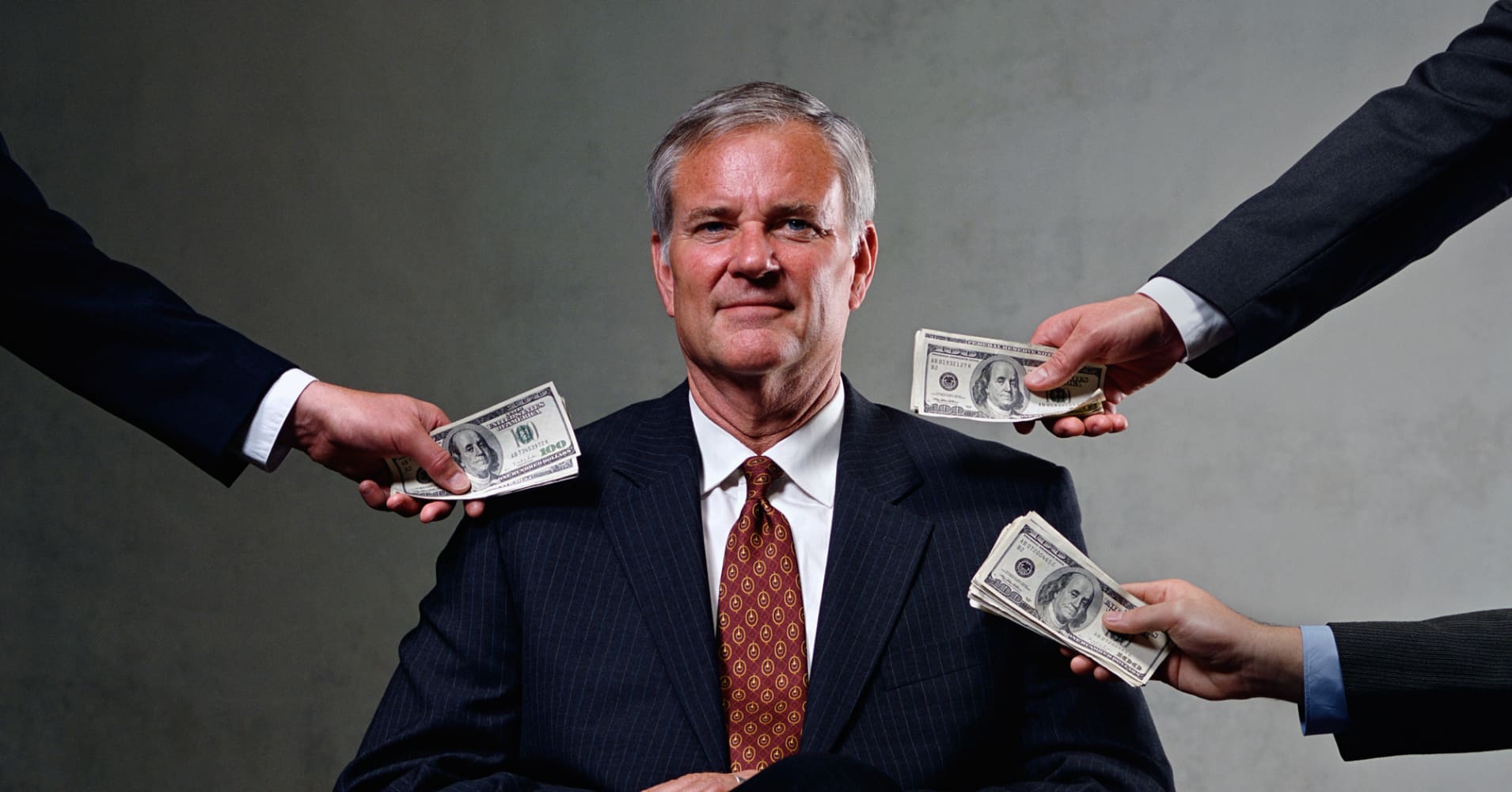 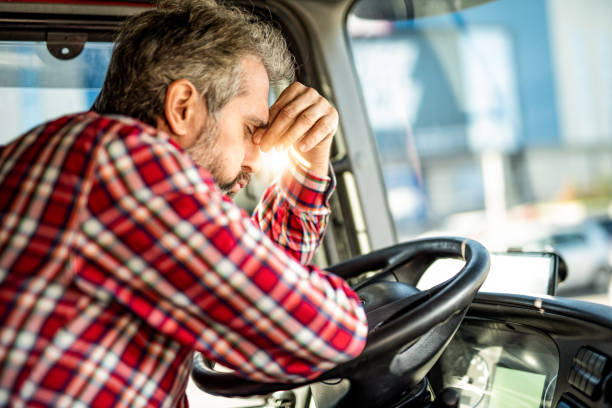 MANAŽEŘI VS. ŘIDIČI
Koukalová, Krechler, Neradilová, Polanský, Štrajtová, Zemanová
„Ptám se, jestli je v pořádku, že manažeři berou třeba 200 tisíc měsíčně a řidič autobusu 30. Copak jejich práce je 7x míň hodnotná    a prospěšná? Vždyť kdo by pracoval ve firmách, které manažeři řídí, kdyby tam lidi neodvezli řidiči autobusu? A stejně je to s pekaři, prodavačkami, zdravotními sestrami... Zdá se mi to nemorální, ale taky nebezpečné. Vždyť kdo by se mohl divit, kdyby se ti obyčejní lidé naštvali a pokusili se to nějak změnit. A oni asi i naštvaní jsou. Možná, že z toho vychází i taková ta averze k Praze, jak lidi na venkově často nadávají na všechno spojené s Prahou, a pak se tam stejně jejich děti odstěhují…“
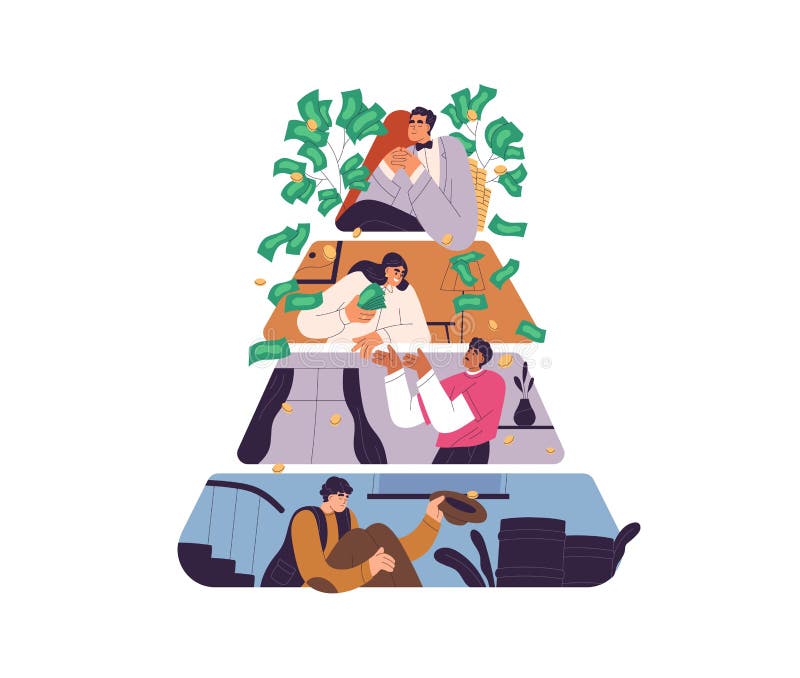 Postoje
Eagly a Chaiken: „Postoj je psychologická tendence vyjádřená hodnocením určité entity s určitou mírou souhlasu či nesouhlasu.“

Platové ohodnocení manažerů
Negativní postoj 
Platové ohodnocení jako zdroj nerovnosti (manažer x "obyčejný člověk")
Napětí mezi skupinami – nad a podhodnocování zaměstnání

Tvorba postoje: skrze kognitivní učení 
Osvojena informace "manažer bere více" → vyvolává emoční reakci
Objektem postoje: lidé - manažeři
Obecný x konkrétní postoj  (zaměstnání x platové ohodnocení)
Jaké faktory zakládají negativní postoj k vysoce ohodnoceným pracovním pozicím?
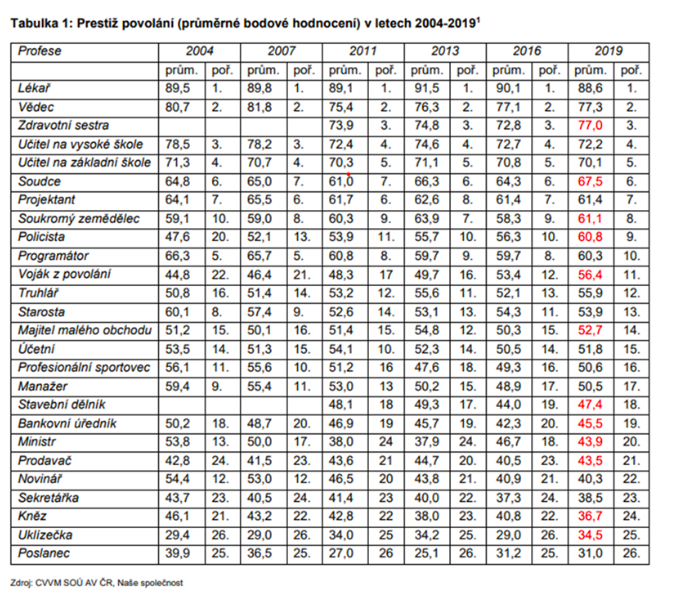 Prestiž povolání

Vysoká prestiž souvisí se vzděláním
Mají ji: lékaři, vědci, zdravotní sestry...
Manažer není vnímán jako prestižní povolání 
 přínos "manažera" pro společnost není viditelný→ vzniká pocit nespravedlnosti
Jaké faktory mohou zakládat negativní postoj k vysoce ohodnoceným pracovním pozicím?
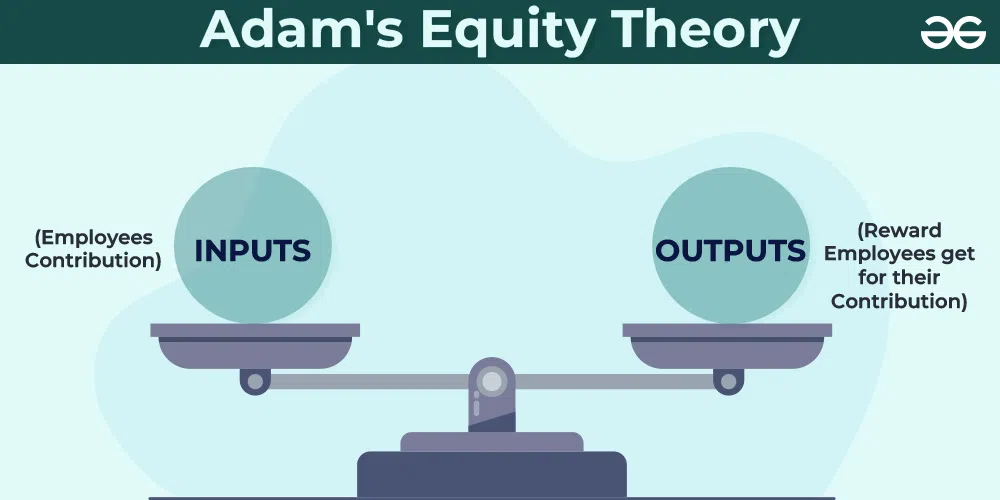 Hodnoty jedince
 TEORIE SPRAVEDLNOSTI
J.S.ADAMS
založena na principu sociálního srovnávání 
vlastní vstupy do práce/ výstupy z činnosti X vstupy/ výstupy ostatních 
vstupy: čas, vzdělání, zkušenost, dovednosti, tvořivost, kladný vztah k organizaci, osobní kvality, vynaložené úsilí
výstupy: výdělek, příplatky, povýšení, symboly postavení, dobré pracovní prostředí, uznání
V tomto případě vzniká negativní nespravedlnost
Jaké faktory mohou zakládat negativní postoj k vysoce ohodnoceným pracovním pozicím?
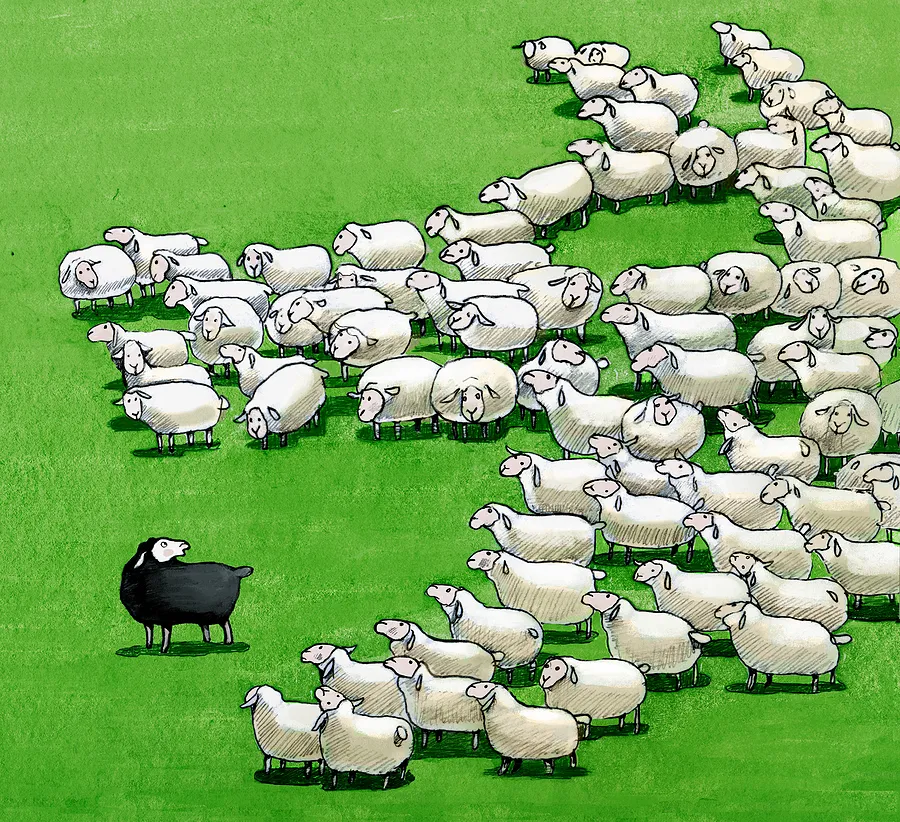 Skupinová příslušnost

TEORIE SOCIÁLNÍ IDENTITY
TAJFEL A TURNER
ingroup a outgroup skupina
vlastní skupinu (ingroup) hodnotím pozitivněji
skupina ,,obyčejní lidé,, je pro autora textu ingroup skupina, manažeři outgroup skupina
tendence favoritizovat vlastní skupinu
Manažeři vs. řidiči
Otázka
Je to skutečně v pořádku, že manažeři vydělávají o tolik více?
Má paní dobrý point?
Proč teda vydělávají o tolik více?




POZOR - nesnažíme se při odpovídání pouze ospravedlnit systém?
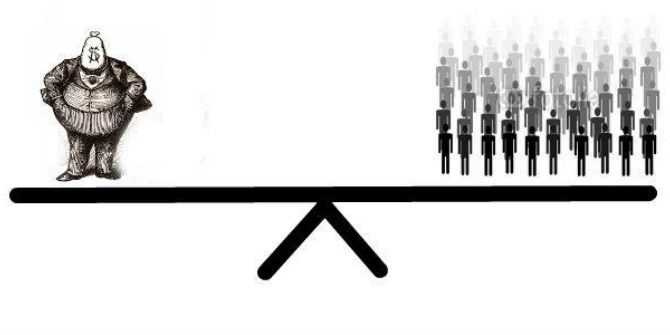 Teorie ospravedlňování systému (Jost a kol.)
Lidé mají tendenci považovat status quo za spravedlivý a legitimní, pramení to zřejmě z potřeby vnímat svět jako srozumitelný 

"Věci tak jak jsou, jsou v pořádku. Každý dostane co zaslouží. Jsou prostě líní nebo neschopní"
slepota vůči nespravedlnosti a nerovnostem, tendence obhajovat a ospravedlňovat systém.
Lidé jsou si nerovní, ale systém je přece spravedlivý -> chyba v lidech
Soulad s ideologickými přesvědčeními - meritokracie
Teorie ospravedlňování systému (Jost a kol.)
"Vždyť kdo by se mohl divit, kdyby se ti obyčejní lidé naštvali a pokusili se to nějak změnit" 
 - Jost a kol. by se možná divili
Systém ospravedlňují i ti, kterým to nebenefituje
Pomáhají k tomu komplementární stereotypy - "Jsme dole kvůli našim nedobrým vlastnostem, ale máme také dobré vlastnosti, ale ty se zrovna necení tolik tady a ti nahoře mají zase jiné dobré a špatné vlastnosti" 
 -> sociální identita i víra ve spravedlnost světa zachována, netřeba dělat povstání
Manažeři vs. řidiči
dvě velké formální sociální skupiny (konkrétně se jedná o kohorty = mají určitý společný znak)
hierarchická pozice
platový rozdíl
členové kohort se neznají osobně 
lze rozdělit na nadřízené a podřízené
nadřízení jsou manažeři
mají dominantní pozici (jsou to vůdci)
prostřednictvím jiných lidí dávají příkazy a rozkazy (zprostředkovaná komunikace)
podřízení jsou hierarchicky na nižších pozicích (nemusí se jednat pouze o řidiče autobusu, ale i o jiná povolání)
Manažeři vs. řidiči
podřízení často nevědí jaká je náplň práce nadřízených (manažerů)
podřízení mohou převzít názor na manažera od jejich přímého vedoucího
např. model hyperprotektivního rodiče
Stereotypy a předsudky podřízených vůči nadřízeným (manažerům)
nadřízení nic nedělají
nadřízení berou jen výplatu
nadřízení jsou nespravedliví
nadřízení jsou namyšlení a pohrdají podřízenými
nadřízení jsou nekompetentní (kdokoliv by jejich práci zvládl)
Stereotype content model Susanne Fiske, Peter Glick & Amy Cuddy (2002, 2007, 2008)
Sociální stratifikace                a meziskupinové zkreslení
Otázka: Vnímají se dané sociální skupiny (kohorty) navzájem přesně?
Sociální stratifikace
Tajfelova podmínka aktivující meziskupinové chování: identifikace nejméně dvou odlišných sociálních skupin 
v procesu kategorizace – vybírány, zdůrazňovány a interpretovány informace ze sociálního prostředí
Tajfel (1979): zpracovávání informací – omezené kognitivní kapacitou – při kódování a dekódování informací – kategorie a schémata  zjednodušuje naše chápání světa, strukturuje naše očekávání a následné sociální interakce
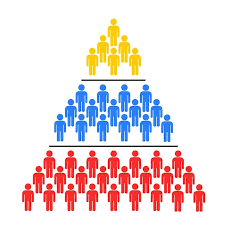 Sociální stratifikace                  a meziskupinové zkreslení
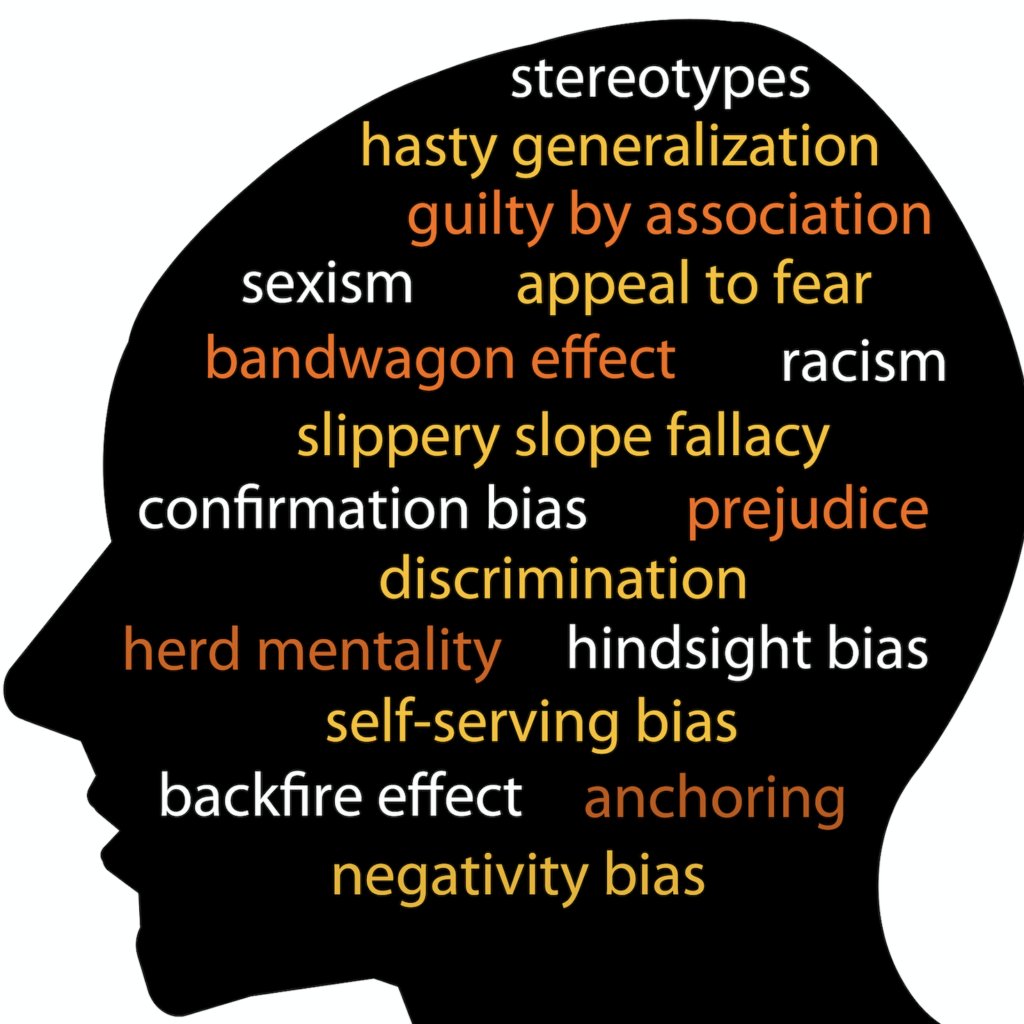 Meziskupinové zkreslení
preference vlastních skupin před nečlenskými = obecná charakteristika lidských sociálních interakcí
upřednostňování vlastní skupiny a jejích členů (in-group favoritism), znevažování skupin nečlenských (out-group derogation)
rozdílné vnímání vlastní a nečlenské skupiny – nespravedlivé a nelegitimní
patrné na všech úrovních meziskupinových postojů:
kognitivní procesy (stereotypizace) 
emoční a hodnotící reakce (předsudky) 
chování (diskriminace)
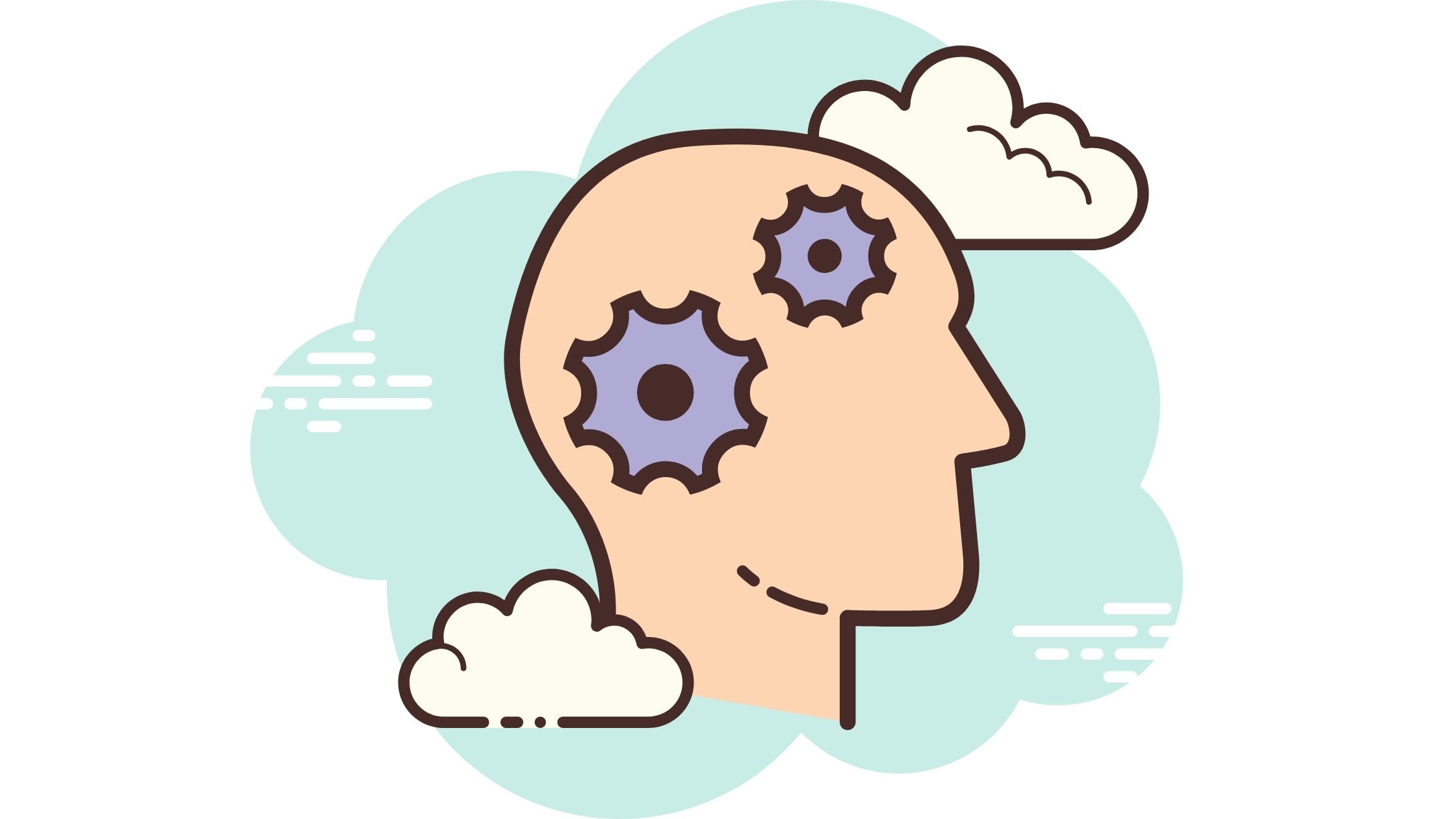 Sociální stratifikace a meziskupinové zkreslení
Otázka: Jaké jsou možné důvody zkresleného meziskupinového vnímání?
Teorie vysvětlující meziskupinové zkreslení
- různé potřeby, které jsou v meziskupinovém kontaktu naplňovány, nebo naopak frustrovány
teorie sociální identity (Tajfel, Turner) – meziskupinové zkreslení vytváří, udržuje relativně vysoký status vlastní skupiny  sytí pozitivní sociální identitu a sebeúctu
teorie redukce subjektivní nejistoty (Hogg, Abrams) – potřeba vyhýbat se nejistotě
teorie sociální dominance (Sidanius, Pratto) – rozdíly mezi lidmi v potřebě vytvářet a udržovat hierarchické uspořádání sociálního okolí + míra, v jaké lidé chtějí, aby jejich vlastní členské skupiny dominovaly nad skupinami nečlenskými
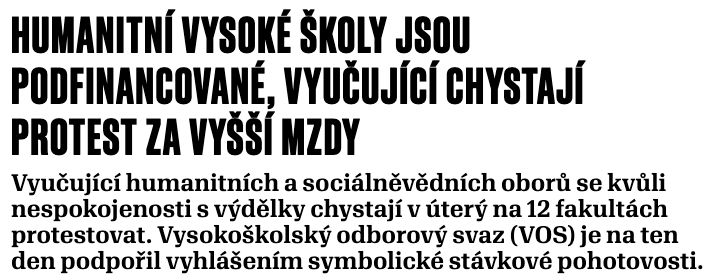 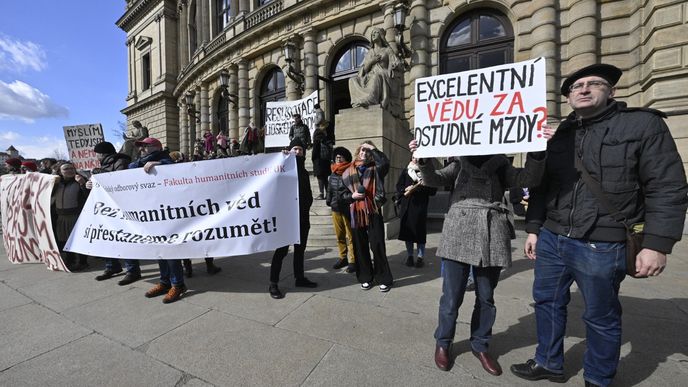 výška platu x dosažené vzdělání
lékařské, přírodovědecké obory x humanitní, sociálněvědní obory
význam humanitních oborů x význam vnímán veřejností
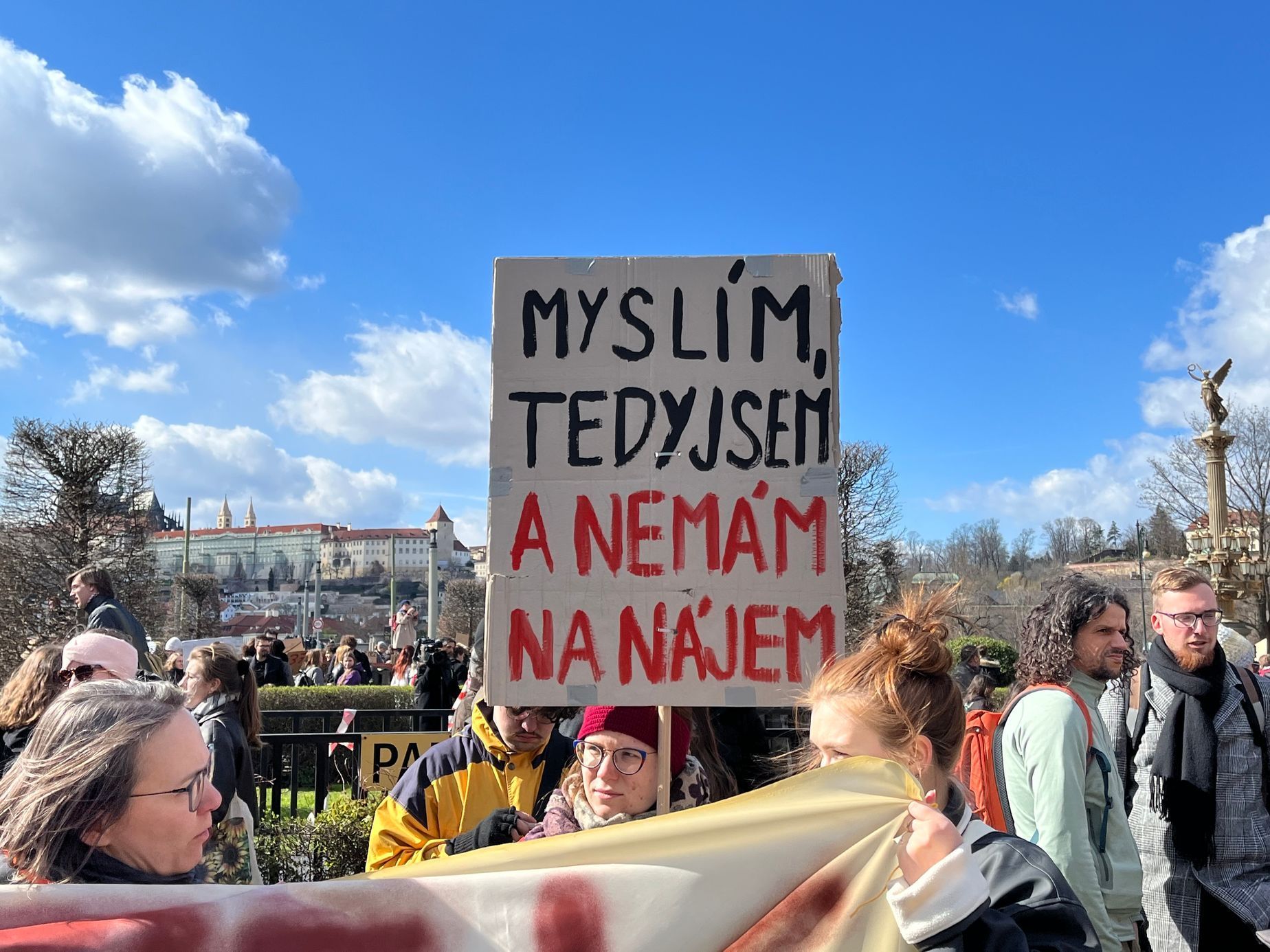 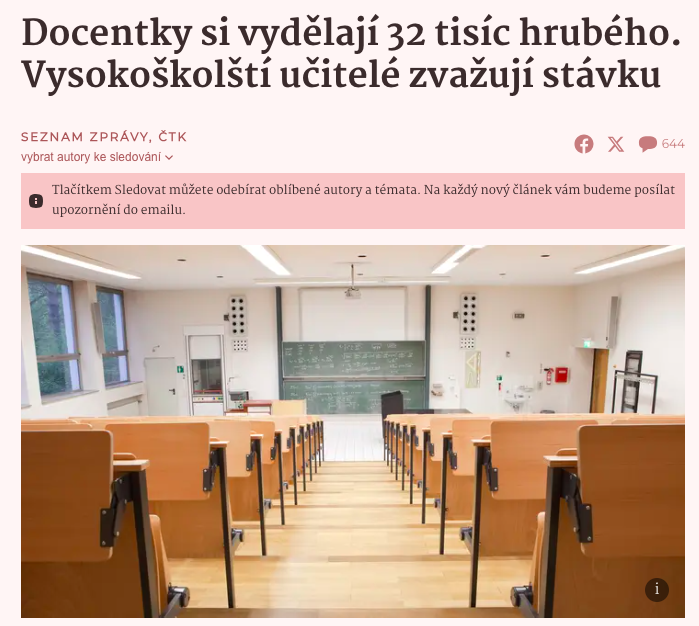 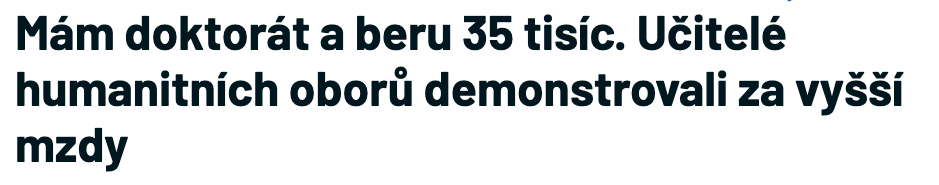 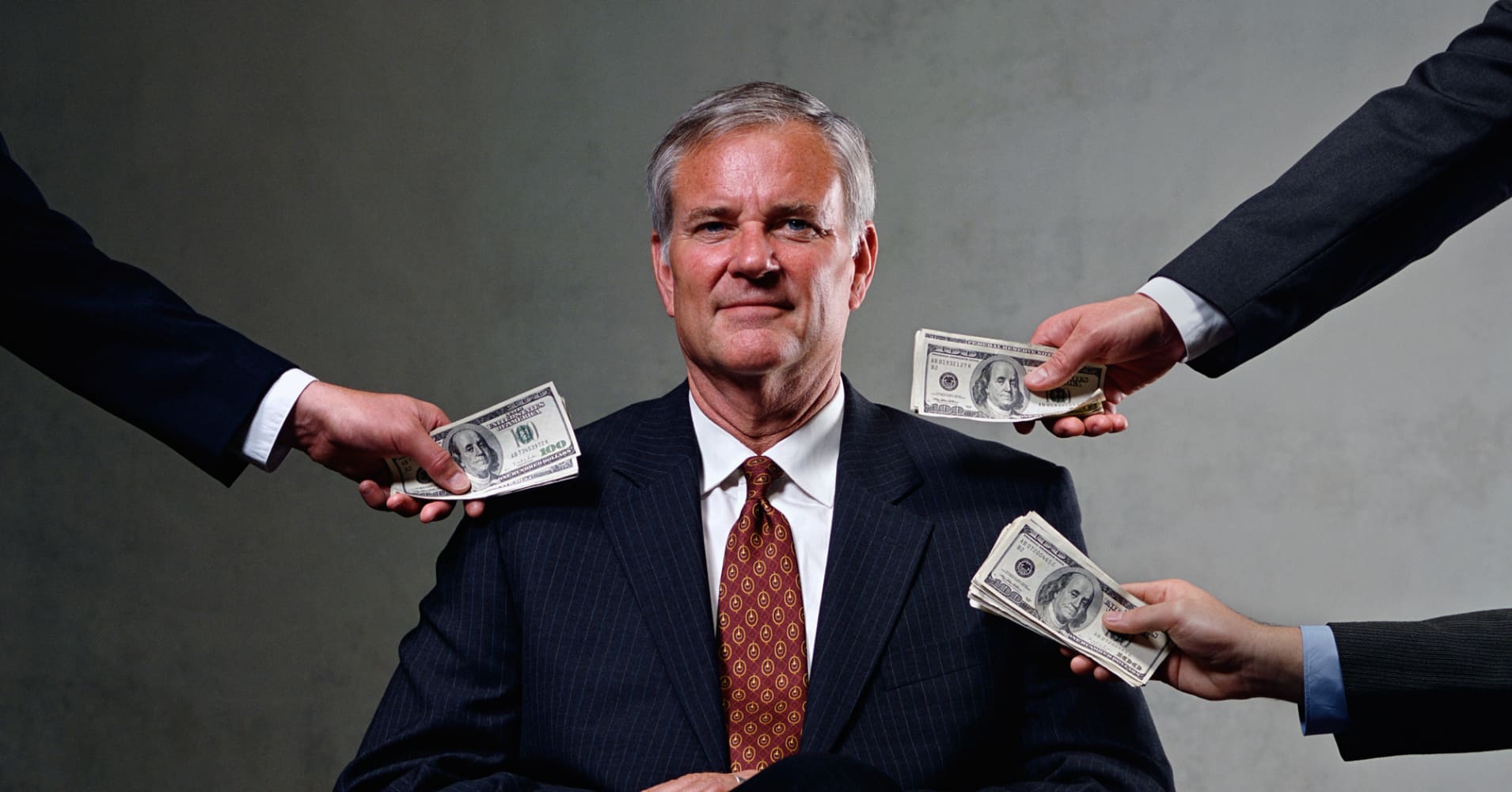 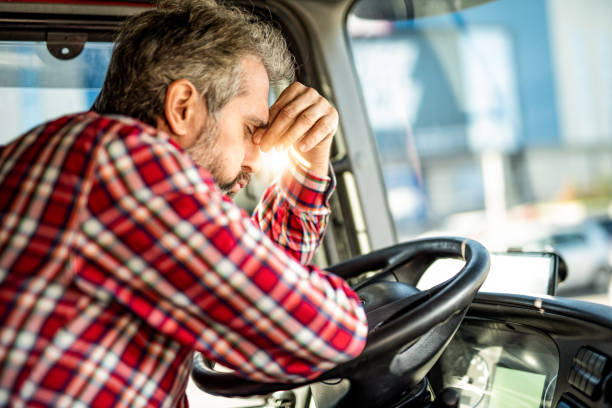 Děkujeme za pozornost!
Zdroje
Sociální stratifikace a meziskupinové zkreslení: KOUŘILOVÁ, Sylvie. Jedinec v meziskupinových vztazích: od sociální kategorizace k předsudkům: The individual in intergroup relations: from social categorization to prejudice. Československá psychologie: časopis pro psychologickou teorii a praxi. 2011, roč. 55, č. 1, s. 12-24. ISSN 0009-062X.
Zdroje - obrázky
Obrázek 1 (řidič autobusu): https://media.istockphoto.com/id/1215706280/photo/tired-mature-truck-driver-waiting-in-traffic-and-contemplating-about-job-problems.jpg?s=612x612&w=0&k=20&c=cqtk-SU12dvJiGzA7LzPz-cYz8tZf-j5ADJW6hY6-Os=
Obrázek 2 (manažer): https://fm.cnbc.com/applications/cnbc.com/resources/img/editorial/2015/09/11/102990190-GettyImages-200502103-002r.1910x1000.jpg
Obrázek 3 (social inequality): https://thumbs.dreamstime.com/b/social-inequality-rich-poor-concept-hierarchy-society-pyramid-people-upper-middle-lower-class-different-wealth-levels-234659707.jpg
Obrázek 4 (theory): https://carriewilliamshowe.com/wp-content/uploads/2021/03/Learning-Theories-Cover.jpg
Obrázek 5 (intergroup bias): https://www.populismstudies.org/wp-content/uploads/2020/04/Bias-1024x1024.png
Foto (protest) Aktuálně.cz: 
     https://cdn.xsd.cz/resize/11ed8c0da5c5358382814653a81884f2_resize=1848,1386_.jpg?hash=16ef020bed2fd7570d0b19aeefdf41af
Foto (protest2): https://1884403144.rsc.cdn77.org/foto/vysoke-skoly-ucitele-protest-demonstrace/Njg4eDM4Ny9zbWFydC9pbWc/8276110.jpg?v=0&st=V5DD0akqjDuBsPA2ViUgqYVOfIxdWEZJfSHh41cPfgc&ts=1600812000&e=0